МАК-технологіїМАРІЇ мІНАКОВОЇ
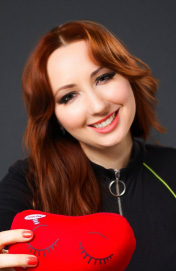 Директорка Центру Психології та Тренінгу М. Мінакової, сертифікований психолог,
інтегративний психотерапевт і тренер, авторка та ведуча навчальних програм для психологів
Колода «МАМА, ТАТО І Я»
Колода «МАМА, ТАТО І Я»
Колода, що складається з 84-х барвистих карт, на яких кожен зможе виявити значущі ситуації взаємодії з батьками зі свого дитинства. Представлені як взаємини у сімейній тріаді, так і в діаді (мама-дитина та тато-дитина), відображено більшість проблемних тем, які можливі у відносинах дитини з кожним з батьків.
Ці карти дозволять чудово працювати не лише з дорослими, які аналізують своє дитинство, але й зі школярами та молодшими дітьми, які зможуть педагогу/психологу пояснити, що відбувається в сім'ї, − за допомогою малюнків. Це дуже швидко – і одразу фахівцю багато що стає ясно.
Також колода набула популярності у батьків (будь-якого віку), які аналізують власні батьківські стратегії та помилки у вихованні і бажають їх виправити.
Характерна особливість колоди полягає в тому, що на багатьох картах у героїв відсутній рот. Це надає можливості клієнту за секунди створити максимальну проекцію (з правильним для нього виразом обличчя, емоцією батька або дитини). 
Будь-яка людина виявить емоційний відгук, навіть якщо просто розглядатиме ці карти.
МЕТОДИКА «Як я пам’ятаю своє дитинство»
Мета:
Формування ставлення до характеру взаємовідносин людини з батьками у дитинстві.
Інструкція:
Перегляньте колоду та виберіть ті зображення, які нагадують вам ваші взаємини з батьками у дитинстві. Знайдіть карти, які найкраще ілюструють: 
А) ваші стосунки з мамою,
 Б) ваші стосунки з татом,
 В) ваші стосунки в тріаді (мама, тато і ви).
Запитання та завдання
Опишіть кожну відібрану карту. Що там відбувається? Якими є відносини між зображеними фігурами? Що відчуває кожен? Про що думає? Яке його головне бажання – на цій картинці?
Які моменти (мотиви, емоції, думки, відчуття, наміри – будь-якої фігури) вам стали краще зрозумілі зараз – коли ви подивилися на ці картинки? Що нового вдалося зрозуміти, зрозуміти собі? Як це змінює образ батька/матері/себе у вашому сприйнятті дитинства?
Запитання та завдання
Відповідно до цього нового розуміння за бажанням підберіть нові карти в колоді, які більш точно характеризують взаємини з батьками з вашого дитинства.
Проаналізуйте своє актуальне ставлення до власного дитинства на підставі вибраних карт. Яких більше – позитивних чи негативних (було й стало)? З ким стосунки суб'єктивно тепліші – з мамою чи татом? Які висновки ви можете зробити про власне сприйняття дитинства?
МЕТОДИКА «Ресурсний образ тато/мами»
Мета:
Створення ресурсного образу Внутрішнього батька/мати.
Інструкція (варіант для роботи з батьком):
Перегляньте колоду та виберіть ті зображення, які ілюструють тата – таким, яким ви його пам'ятаєте у своєму дитинстві. Вибирайте стільки карт, скільки забажаєте.
Запитання та завдання
Назвіть кожну картку якістю/характеристикою батька (наприклад, «Захисник», «Слабак», «Агресор», «Відсторонений» тощо).
Визначте, які його характеристики сприймаються вами позитивно, а які негативно.
Для карток з негативною характеристикою визначте, які з якостей ви можете прийняти в батькові, а які все ж вам не вдається прийняти в ньому.
Запитання та завдання
Для карток із негативною характеристикою, яка не приймається, знайдіть у колоді карту-антипод, на якій зображено протилежну для вас характеристику (наприклад, «Відсторонений» - «Присутній», «Агресор» - «Добряк», «П'яниця» - «Тверезий» " і т.д.).
Створіть образ Внутрішнього батька. Він повинен бути схожий на вашого батька, але мати ті якості-антиподи, яких вам так не вистачало.
Увійдіть у стабільний позитивний контакт із цим образом, помістіть його неподалік образу реального батька (у більш виграшну і доступну вам позицію). Тепер ви зможете звертатись до нього, коли реальний образ не здатний дати вам потрібного ресурсу.
МЕТОДИКА «Мої батьківські стратегії»
Мета:
Пошук конструктивніших стратегій виховання дитини.
Інструкція:
Перегляньте колоду та виберіть ті зображення, які нагадують вам деструктивні моделі власної поведінки з дитиною. Ви можете вибрати стільки зображень, скільки забажаєте. Орієнтуйтеся на емоційний відгук при відборі карт.
Запитання та завдання
Проаналізуйте модель поведінки батька на кожній із вибраних карт. Розкажіть про подібності у своїх моделях.
Подумайте про те, в яких випадках корекція потрібна, а в яких ні. Обговоріть вторинні вигоди кожної моделі, рівень конструктивності-деструктивності (для дитини, для батька, для сімейної системи).
Запитання та завдання
Для кожної картки, яка бажає змінити модель батьківської поведінки, виберіть у колоді карти, які пропонують альтернативні моделі. Їх може бути кілька.
Проаналізуйте всі варіанти альтернативної моделі та оберіть ті, які подобаються вам і підходять вам (і раціонально, і інтуїтивно).
Перевірте на практиці нові моделі батьківської поведінки. Зробіть висновки. При необхідності повторіть методику (від початку до кінця).
1
2
3
4
5
6
7
8
9
10
11
12
13
14
15
16
17
18
19
20
21
22
23
24
25
26
27
28
29
30
31
32
33
34
35
36
37
38
39
40
41
42
43
44
45
46
47
48
49
50
51
52
53
54
55
56
57
58
59
60
61
62
63
64
65
66
67
68
69
70
71
72
73
74
75
76
77
78
79
80
81
82
83
84